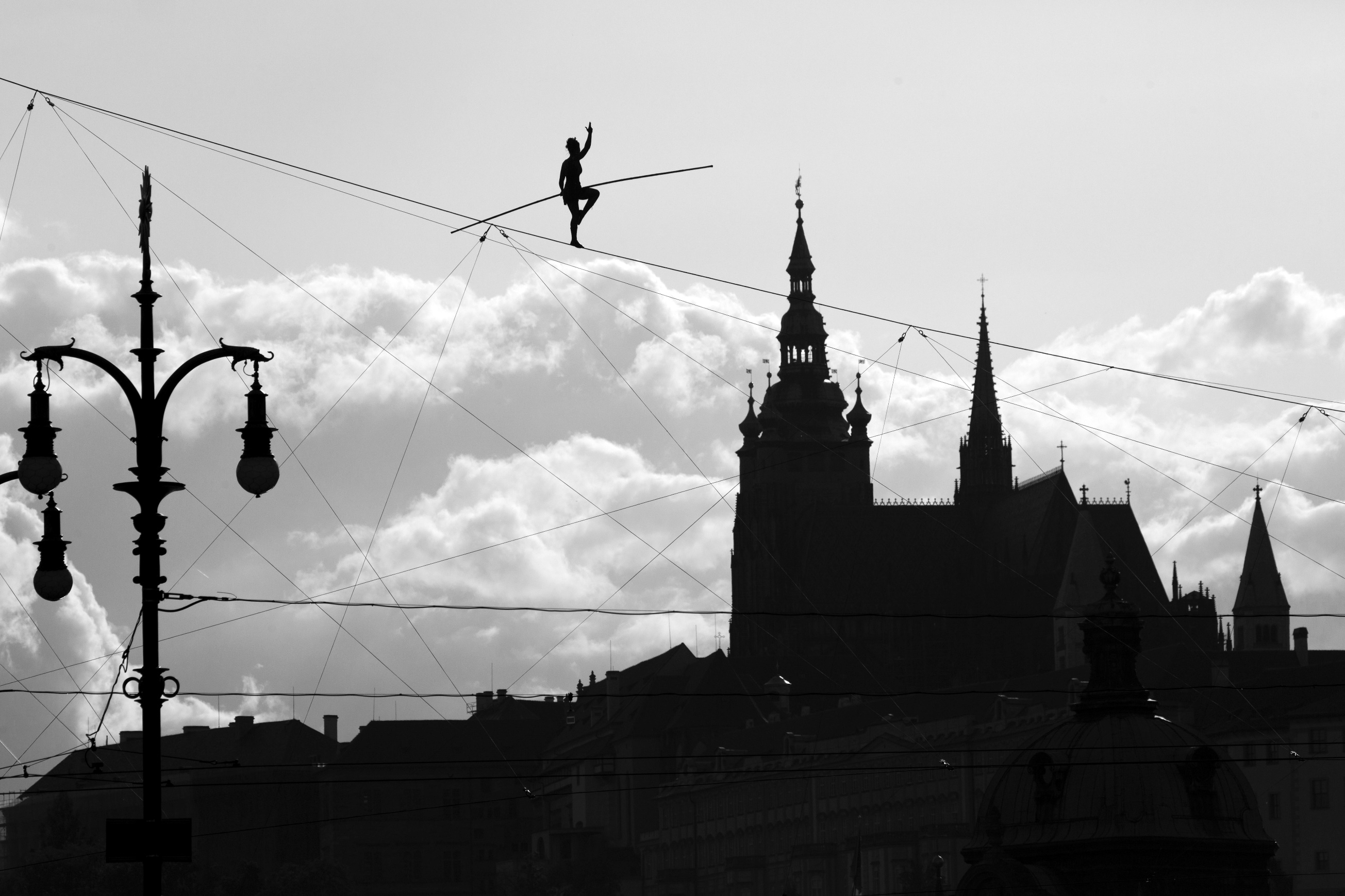 Kulturní dotace na rok 2024 a víceleté 2025 - 2028
Mgr. Jakub Lepš, M.A. předseda komise RHMP 
pro udělování dotací v oblasti kultury a umění
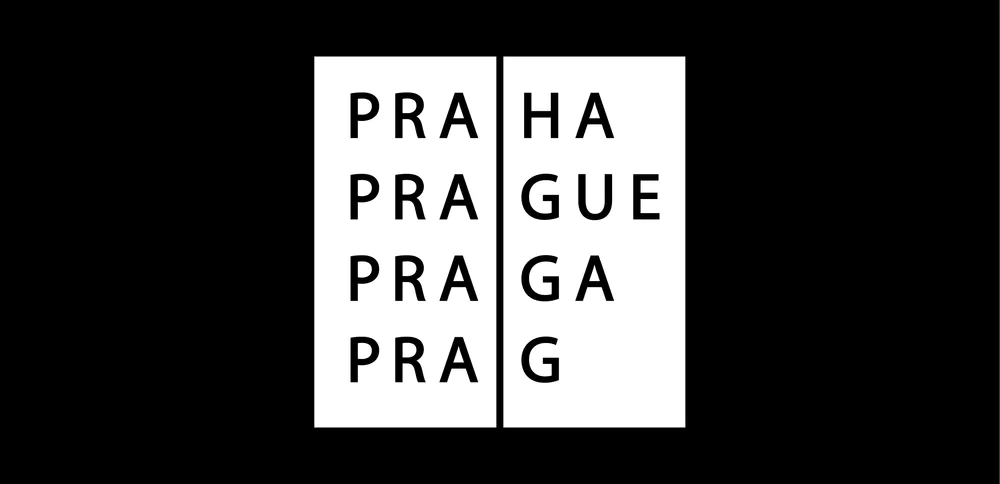 Harmonogram Programu podpory
15. 6. – 28. 6. lhůta pro podání žádostí
 do 27. 6. možnost individuální konzultace pro žadatele o dotaci
 do 20. 10. první kolo hodnocení Dotační komise 
 7. 11. – 9. 11.  druhé kolo Dotační komise 
 do 31. 12. projednání návrhu dotační komise na udělení jednoletých a  víceletých dotací na Výboru KUL ZHMP a jeho následné zveřejnění 
 do 28. 2. 2024 schválení návrhu na následné poskytnutí dotací Radou HMP
 do 28. 2. 2024 zveřejnění výsledků dotačního řízení
 od 1. 3. 2024 uzavírání veřejnoprávních smluv případně sdělování žadatelům, že jejich žádosti nebylo vyhověno
Dotační řízení v oblasti kultury a umění na rok 2024
Celkem 7 Opatření
Celkem 7 oborových oblastí + Profilové festivaly
Maximální počet podaných žádostí 3 na jednoho žadatele
Hodnocení ve dvou kolech s využitím 5 kritérií – účelnost, potřebnost, hospodárnost, efektivnost a proveditelnost
Každá žádost je individuálně hodnocena minimálně 5 hodnotiteli
Ekonomický posudek u žádostí nad 1 mil. Kč a víceletých žádostí
Podáno celkem 774 žádostí z toho bylo hodnoceno 651 jednoletých a 67 víceletých.
44 projektů vyřazeno odborem a 12 žádostí staženo 
Požadovaná částka v rámci letošního dotačního řízení přesáhla 1 467 mil. Kč z čehož požadavek na jednoleté dotace činí 446 035 936 mil. Kč. 
Celková navržená podpora je 400 mil. Kč (vč. vázaného objemu 271, 7 mil. Kč z minulých let)
Nejdůležitější změny
1 Opatření pro víceleté dotace (na dva až čtyři roky/2025 - 2028 ):
Opatření I.A Podpora zpřístupňování kultury a umění 
Profilové festivaly, které byly vloni samostatným Opatřením se přesouvají pod Opatření I. B 

6 Opatření pro jednoletou dotaci:
Opatření II. Podpora zpřístupňování kultury a umění – kulturní zařízení 
Opatření III. Podpora kultury a umění – celoroční činnost
Opatření IV. Podpora kultury a umění – jednorázový projekt
Opatření V. Komunitní umění, neprofesionální kulturní aktivity a rozvoj lokalit
Opatření VI. Investiční podpora
Opatření VII. Podpora rozmanitosti kulturní infrastruktury
Vývoj finanční podpory dle oborů
Vývoj podpory jednoletých a víceletých dotací
2024: podíly jednoletých dotací dle oborů
Finanční objem jednoletých dotací na rok 2024: 128 300 000 Kč
2024: podíly dotací jednoletých i víceletých dle oborů
Návrh jednoletých dotací na rok 2024 včetně víceletých dotací na léta 2025 – 2028
17ti členná odborná komise
+ 71 externích hodnotitelů
Děkuji za pozornost